ESTD:2022
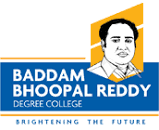 DOST CODE: 11219
BBR DEGREE COLLEGE
Balapur ,Hyd.
BADDAM BHOOPAL REDDY DEGREE COLLEGE 
(Affiliated to Osmania University ) (Co –Education)
B.COM
Computer
 Applications
BBA
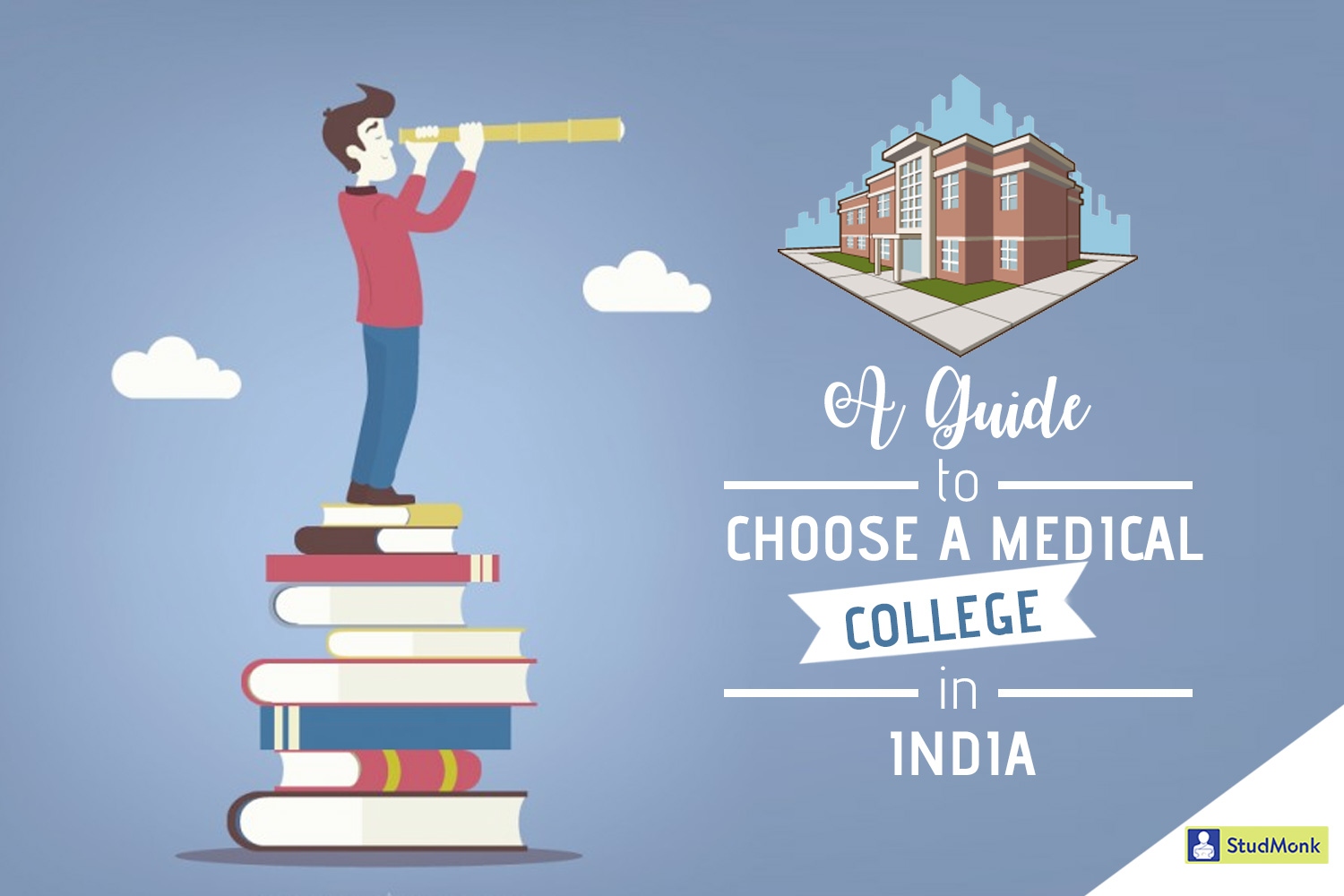 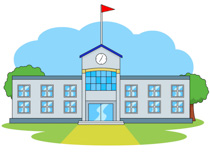 College
Selection!
COLLEGE ADVANTAGES TO THE STUDENTS
Affiliation and Recognition 
Infrastructure
Digital A/C Class room
Computer lab
library
Curriculam
Pedagogy
Campus Placements
9) Admissions 
10) Co-Curricular Activities
11) Extra-Curricular Activities  etc
College Affiliation and Recognition 

BADDAM BHOOPAL REDDY DEGREE COLLEGE

 Affiliated to Osmania University, Hyderabad
INFRASTRUCTURE
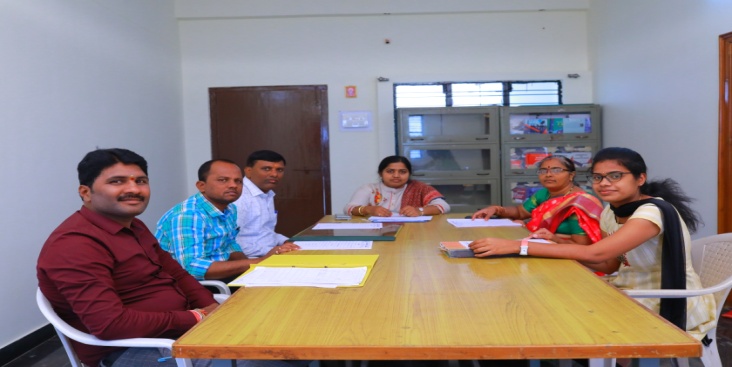 CONFERENCE HALL
COLLEGE CAMPUS
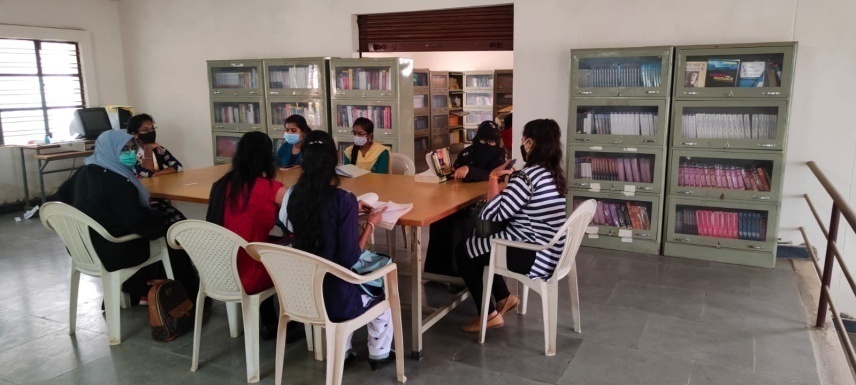 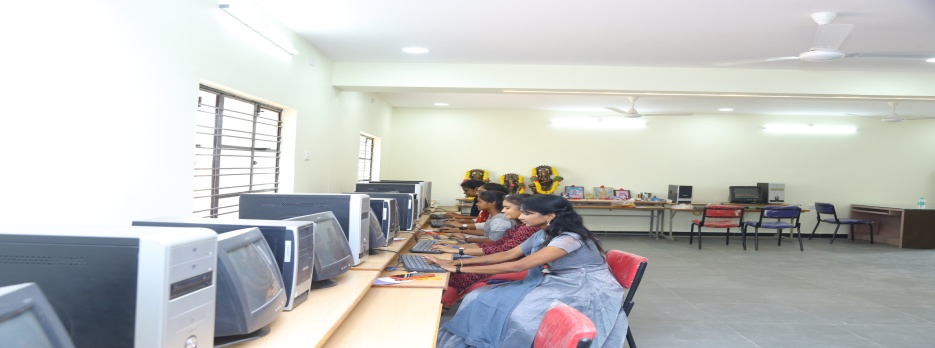 COMPUTER LAB
LIBRARY
CLASS ROOM
COMPUTER LAB
CURRICULUM
OU prescribed curriculum Academic  Calendar & Curriculum (Affiliated College)
Implemented CHOICE BASED CREDIT SYSTEM (CBCS)
Well qualified & competent teaching faculty
Delivery of Syllabus Content
COURSE STRUCTURE
SYLLABUS COVERAGE
 LESSON PLAN
LECTURE DIARY
COURSE MATERIAL
Remedial  & Tutorial Classes For Academically Slow Learners
Expert / Guest Lectures and Seminars
Management Fests.
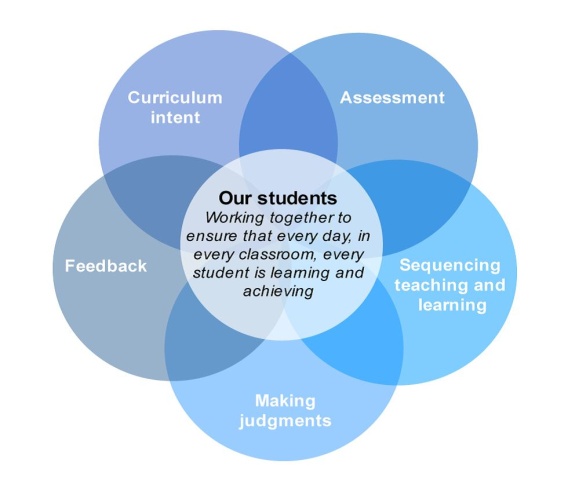 PEDAGOGY
Student centric Teaching Method .
Modern Teaching Methods:
Digital classrooms
Online videos by experts
Design Thinking (Case Method) & Self-learning
Continuous Evaluation Procedure
ASSIGNMENTS
INTERNAL EXAMS
SEMESTER EXAMS
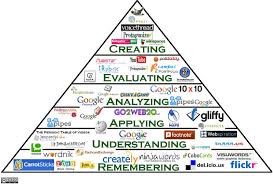 Industry Accreditation
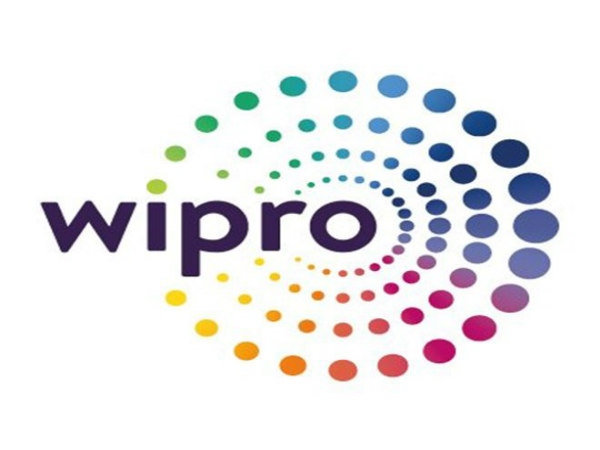 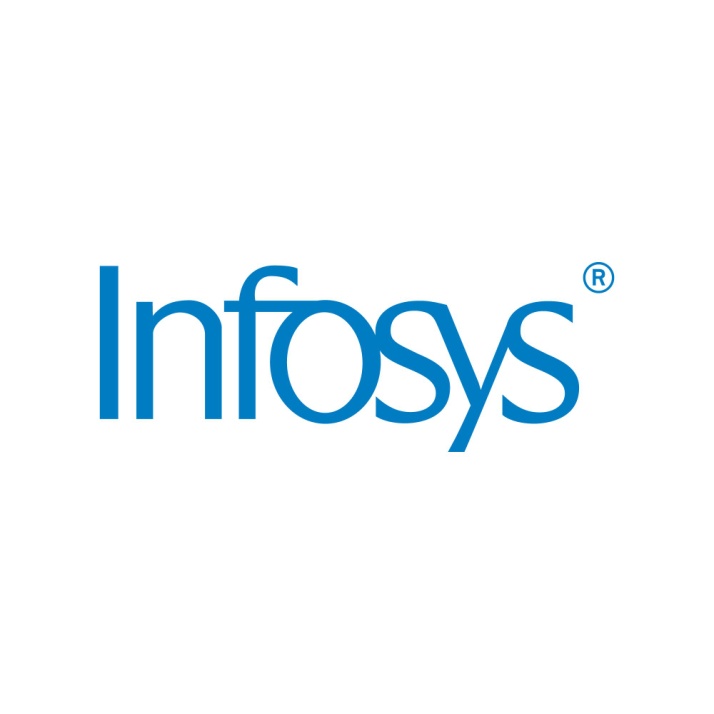 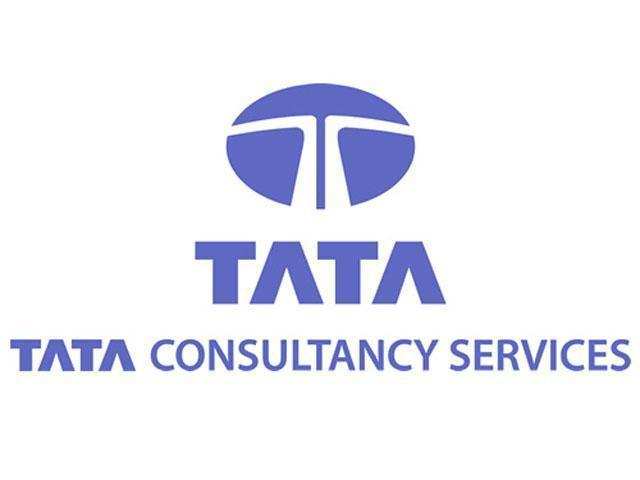 CAMPUS PLACEMENTS
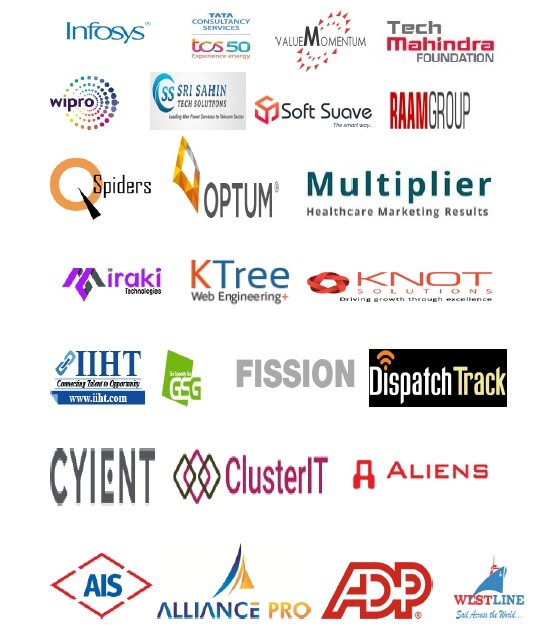 Most important factor Placements
Providing CRT Training to the students.
Conducting Mock  Tests & Interviews for the final year student

Campus Placement records of past five years of institution of 60%. 

 Have an eye over the pay packages 3.0 LPA (Avg).

 Consistency in 60 % of placements is very credible aspect.
BBA ,B.COM SEATS ALLOTED BY OU FOR Academic Year 2023-24
B.COM(COMPUTER APPLICATION)
BBA
Co-Curricular and Extra Curricular Activities
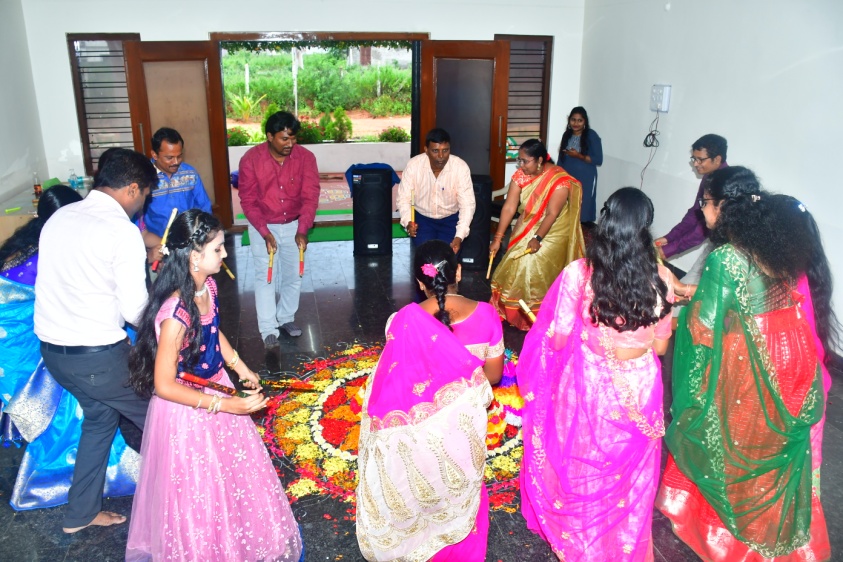 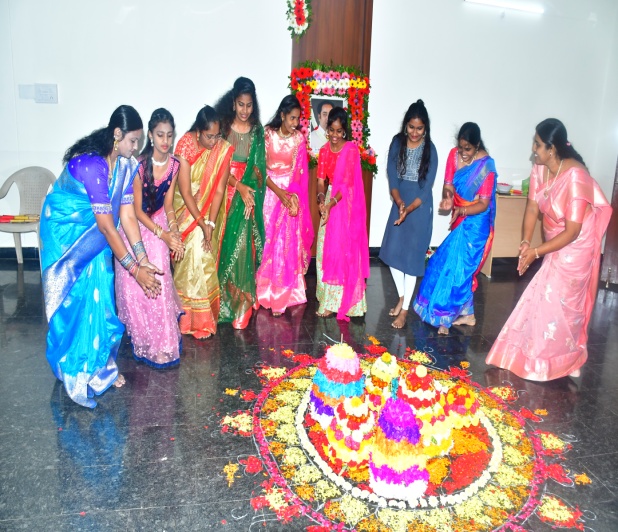 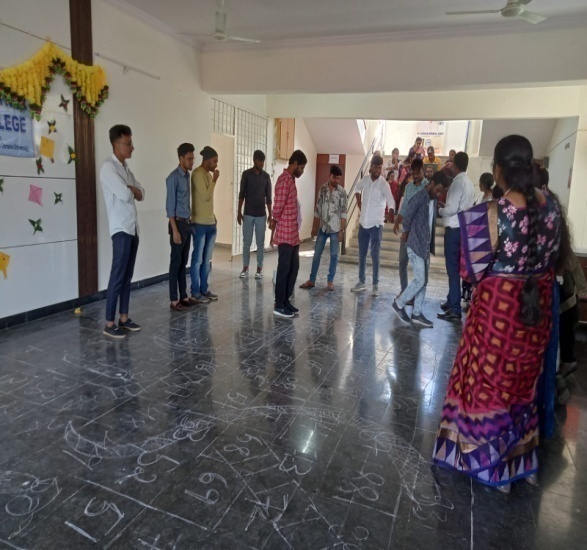 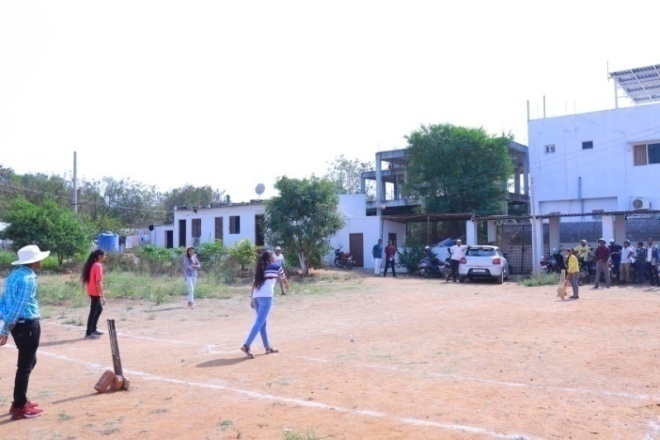 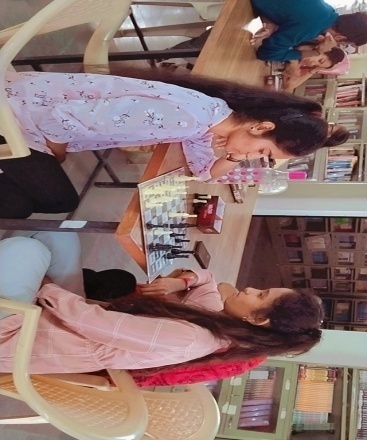 SPORTS
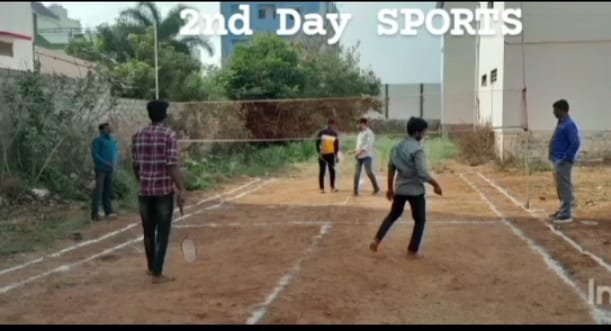 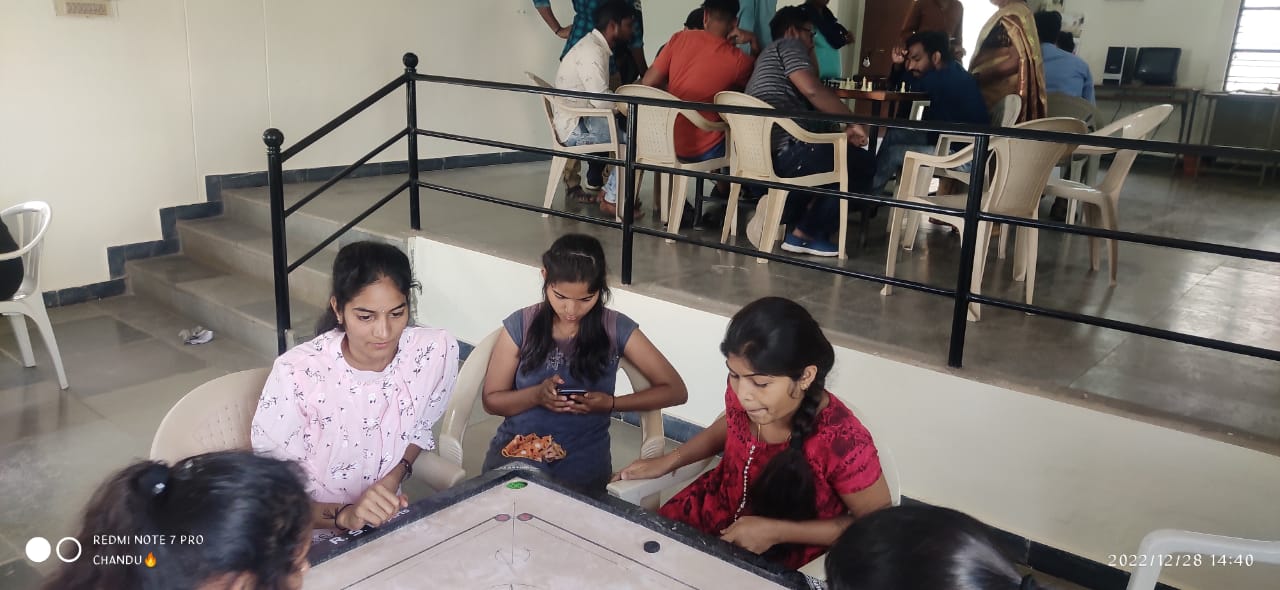 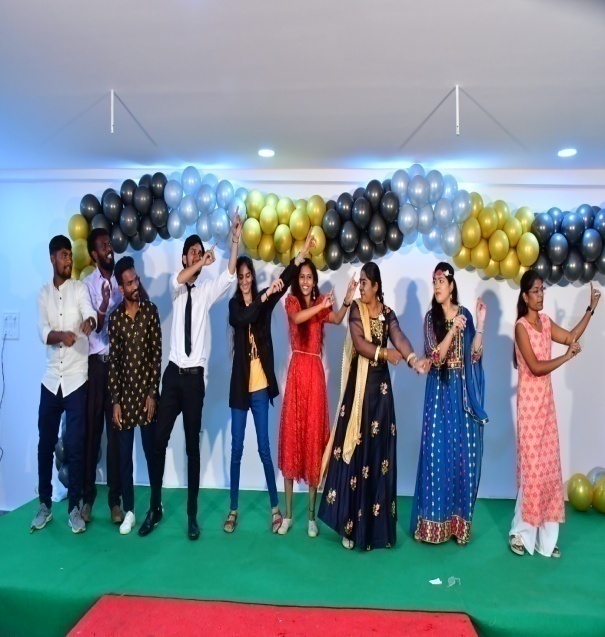 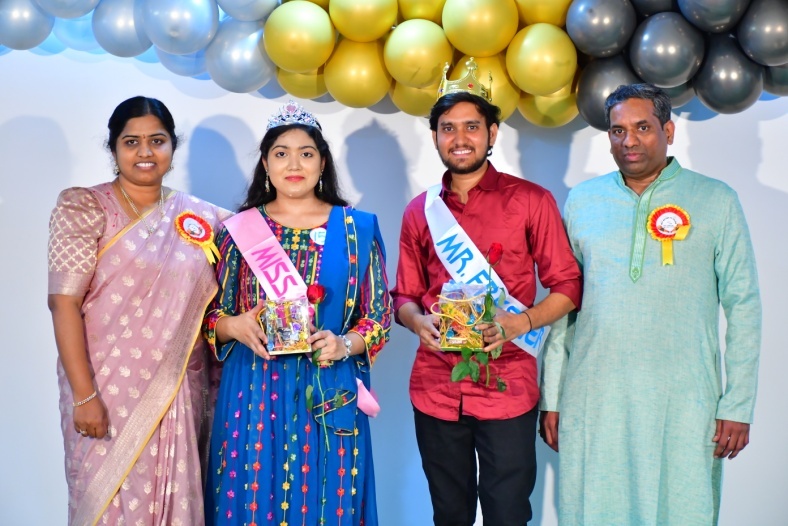 )
FRESHERS DAY 2022
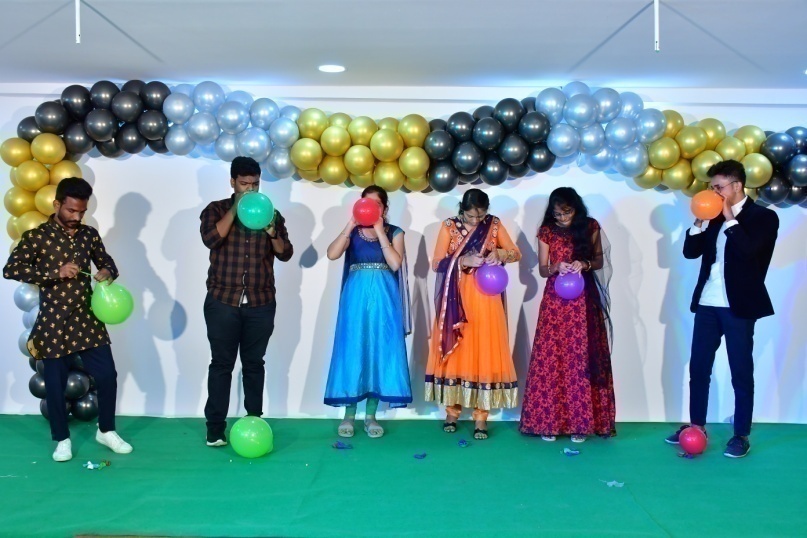 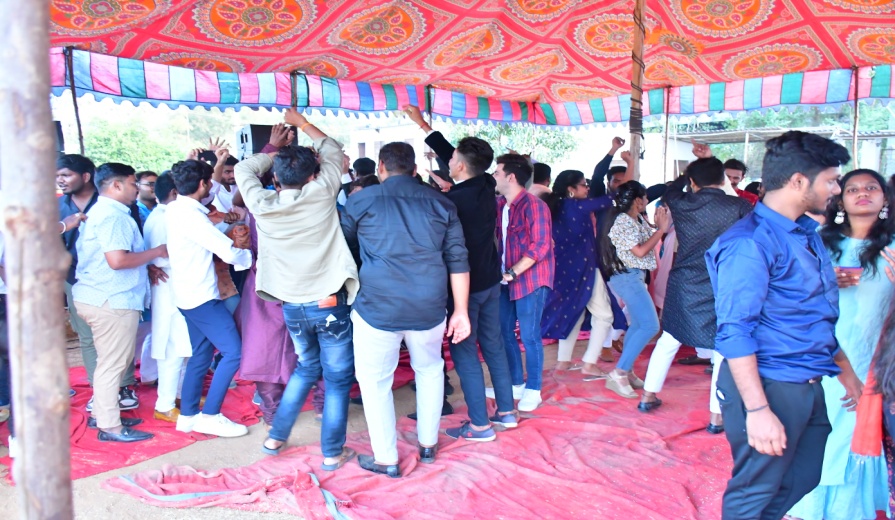 Student Activate Cell(SAC)
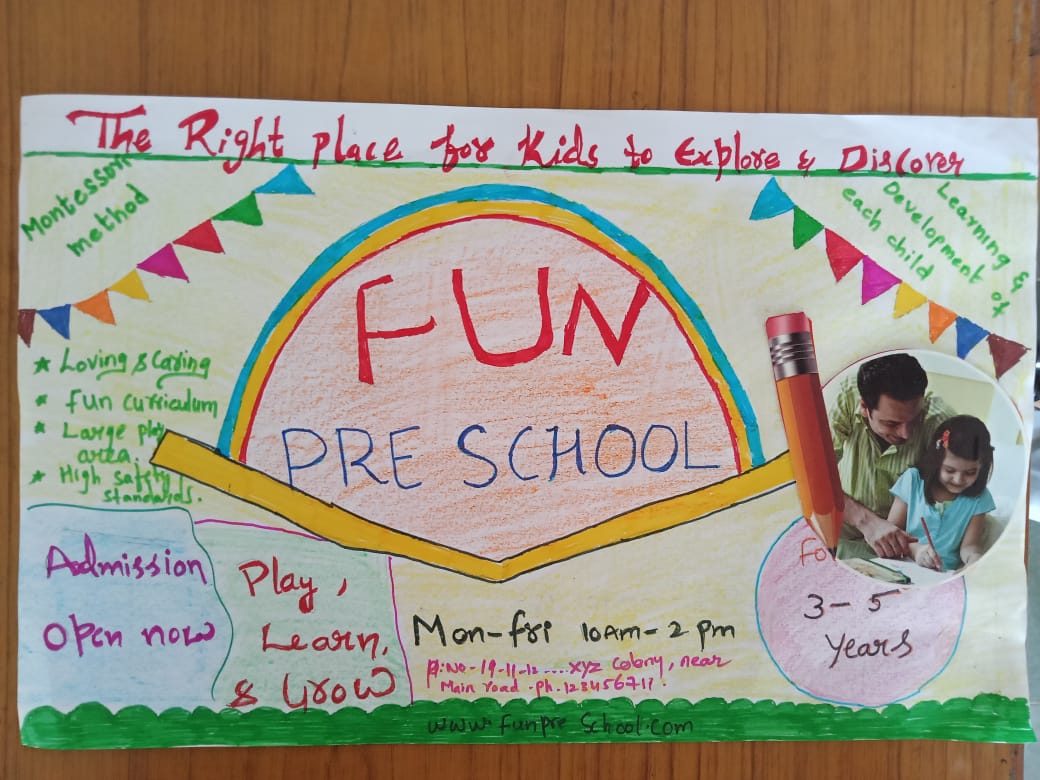 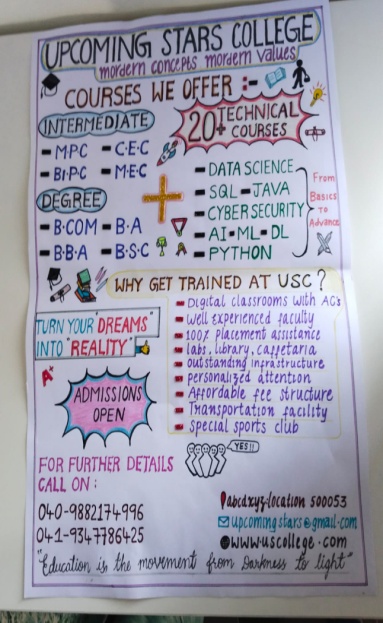 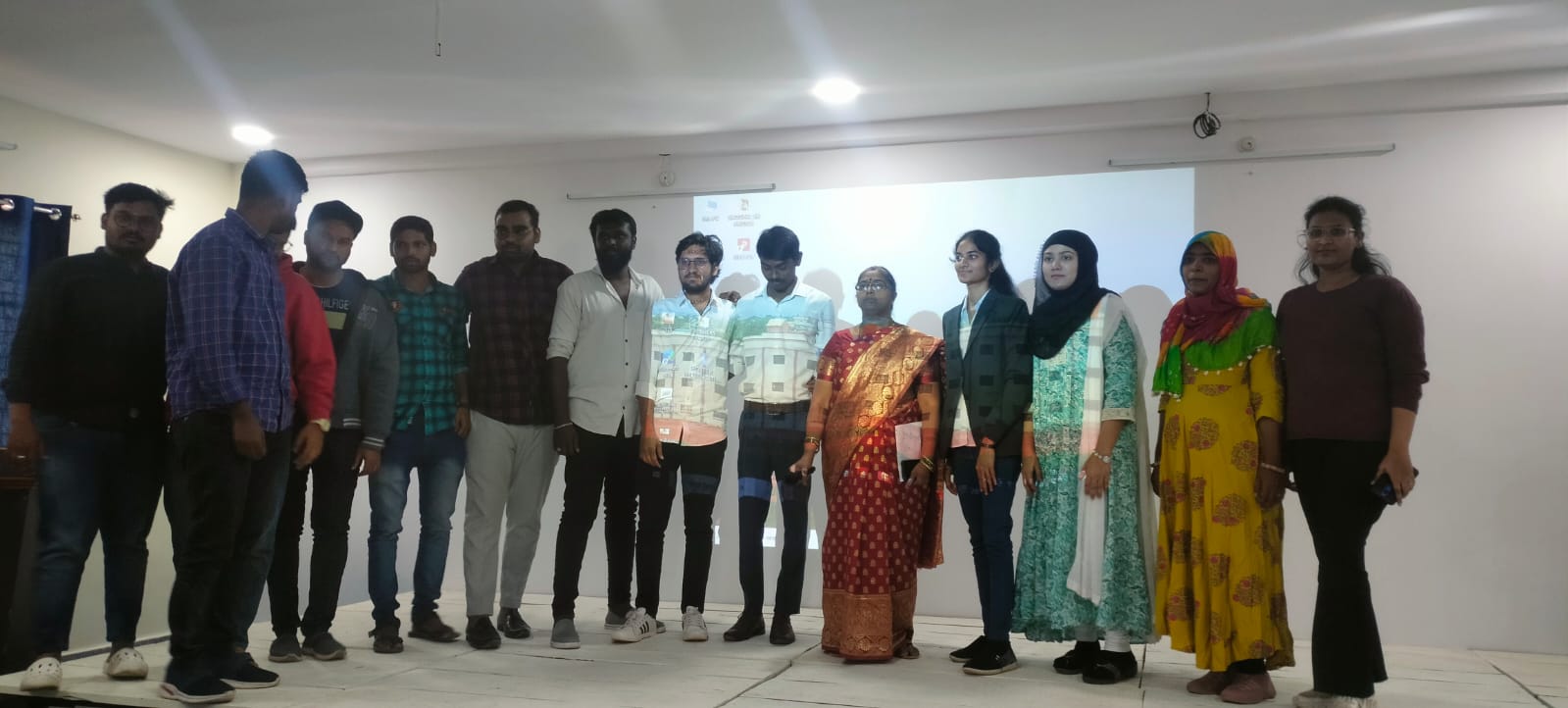 PRESENTATION
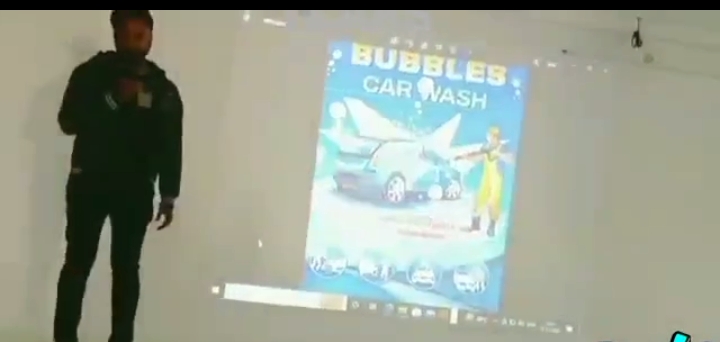 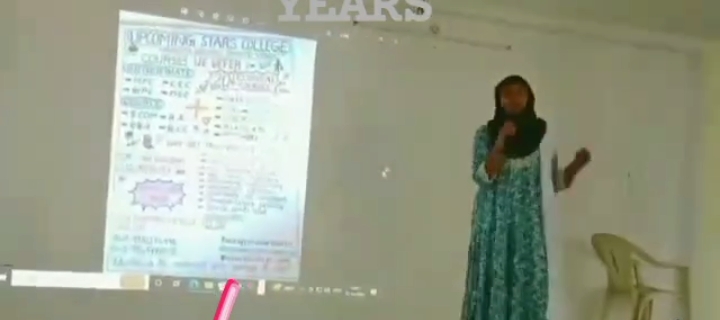 ROUTE MAP
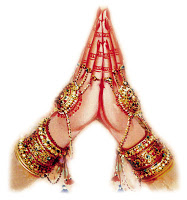 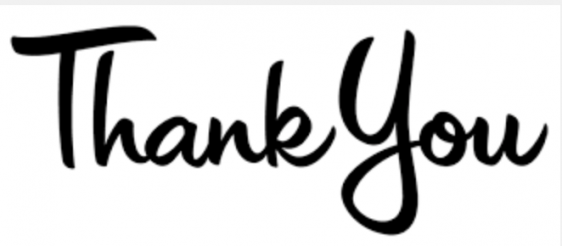